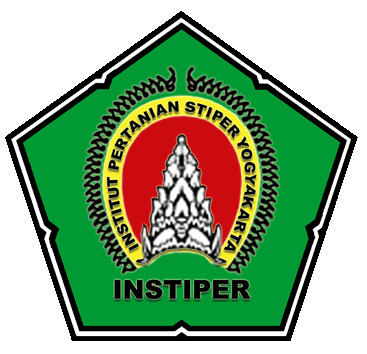 Kimia Dasar Molaritas
Fakultas Teknologi Pertanian
Instiper Jogjakarta
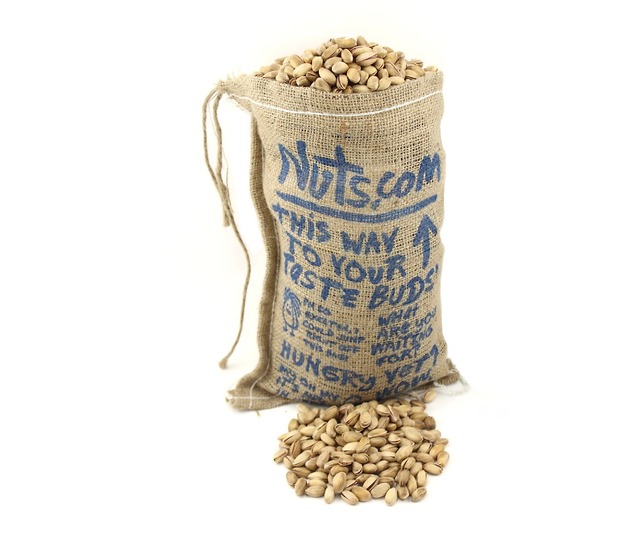 Massa Atom
Nomor Massa = Jumlah Proton + Neutron
Nomor massa atom di tabel periodic adalah massa rerata atom dan isotopnya di alam.
Nomor massa atom tunggal  lihat tabel periodic.
1 atom H	: 1.0079 amu
1 atom O	: 15.999 amu
1 atom Al	: 26.982 amu
1 atom S	: 32.066 amu
Nomor massa senyawa  jumlah dari massa atom penyusunnya.
1 molekul H2O: (2 x 1.0079) + (1 x 15.999) = 18.015 amu
Berapa massa molekul udara, jika udara terdiri dari 79% N2 dan 21% O2 ?
2
[Speaker Notes: 28.84 amu
Menghubungkan amu dengan gram]
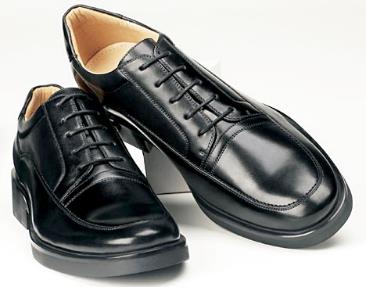 Konsep Mol
Pair = 2
1 Mol = 6.022 x 1023
Dikenal sebagai Bilangan Avogadro
Didasari oleh jumlah partikel yang terdapat dalam 12 gram isotop carbon-12 (12C)
1 atom 12C = 12 amu
6.022 x 1023 atom 12C = 12 gr
1 atom 12C = 1.993 x 10-23 gr = 12 amu
1 amu = 1.661 x 10-24 gr
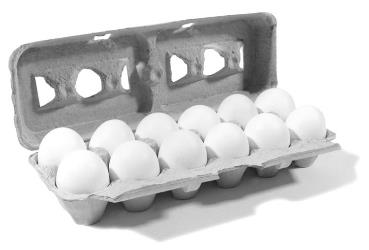 Dozen = 12
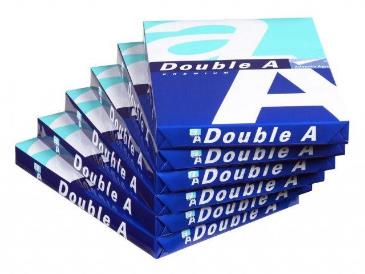 1 pasang telur = 2 telur
1 lusin telur	= 12 telur
1 rim telur	= 500 telur
1 mol telur	= 6.022 x 1023 telur
Rim = 500
3
Massa Molar
1 Mol atom = 6.022 x 1023 atom
Berapa banyak kertas dalam 5 rim kertas?
Berapa banyak telur dalam 12 lusin telur?
Berapa banyak atom tembaga dalam 42.67 mol tembaga?
Massa atom dalam amu = Massa atom dalam gram = 1 mol atom = 6.022 x 1023 atom
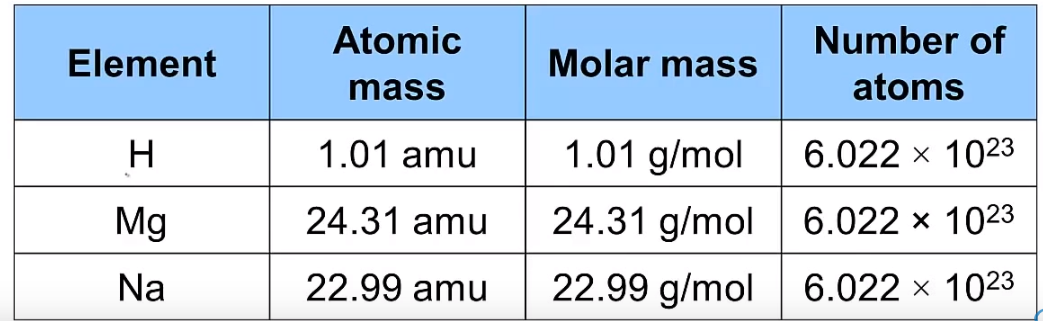 4
[Speaker Notes: 2.57 x 10^25 atom]
Massa Molar
Massa atom dalam amu = Massa atom dalam gram = 1 mol atom = 6.022 x 1023 atom
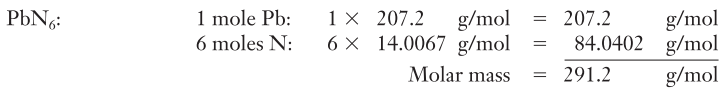 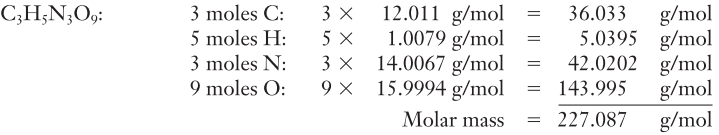 5
[Speaker Notes: 2.57 x 10^25 atom]
Massa Molar
n	= jumlah mol atom [mol]
m	= massa atom [gr]
Ar	= massa relative atom [gr/mol]
Mr	= massa relative molekul [gr/mol]
6
[Speaker Notes: 2.57 x 10^25 atom]
Suatu sampel TNT (C7H5N3O6) memiliki massa 650.5 gr. Berapa mol dan jumlah molekul dari sampel TNT tersebut?
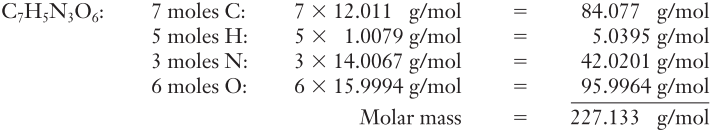 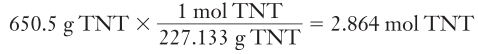 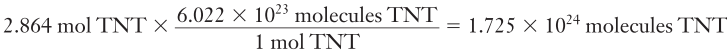 7
[Speaker Notes: 2.57 x 10^25 atom]
Mana yang lebih berat massanya?
1 mol besi (Fe) atau 1 mol kapas (C6H10O5)
8
[Speaker Notes: Mr Fe 26, kapas 162]
Struktur Kimia
Hukum komposisi tetap:
“Bahwa setiap contoh dari senyawa murni selalu terdiri dari unsur-unsur penyusun yang sama dengan perbandingan massa yang selalu sama pula.”
9
Thank You
Muhammad Prasanto Bimantio, S.T., M.Eng.
bimantiomp@instiperjogja.ac.id
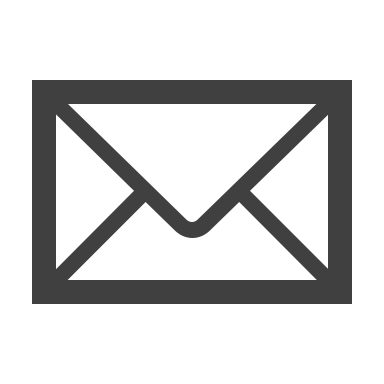